Internet & PC slang & modern words.
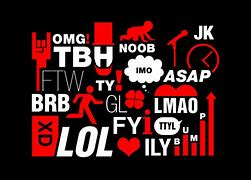 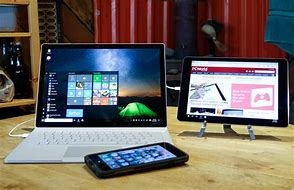 Buzzword/ phrase  
A specific word/ phrase which gains temporary popularity and is used by many people at once.
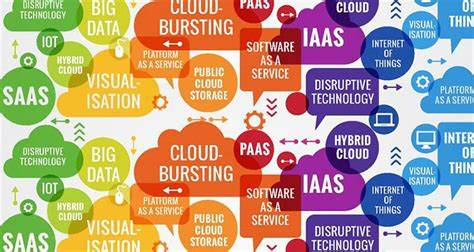 Examples
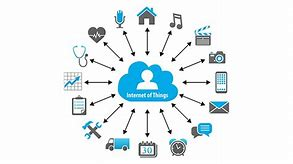 ‘That’s what she said’
‘Internet of things’
‘cloud computing’
‘amazeballs’
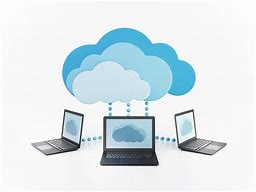 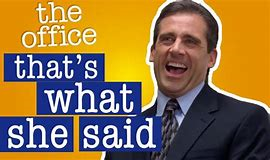 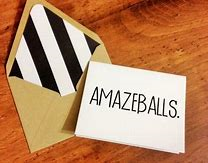 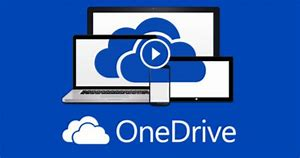 The practice of storing computer data on multiple servers that can be accessed through the Internet. E.g. One Drive.

A thing which is assigned an IP address with the ability to transfer data via a network without the need for human interaction. 

A sexual euphemism.
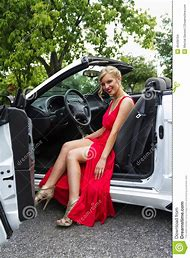 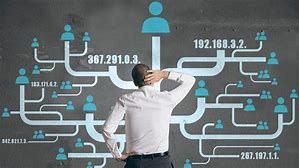 Can you translate popular buzzwords from Chinese into English?
Write on squares. Stick on wall. Students walk around and translate.
Tribal/ viral marketing
Using social media and analysing social behaviour to promote products.
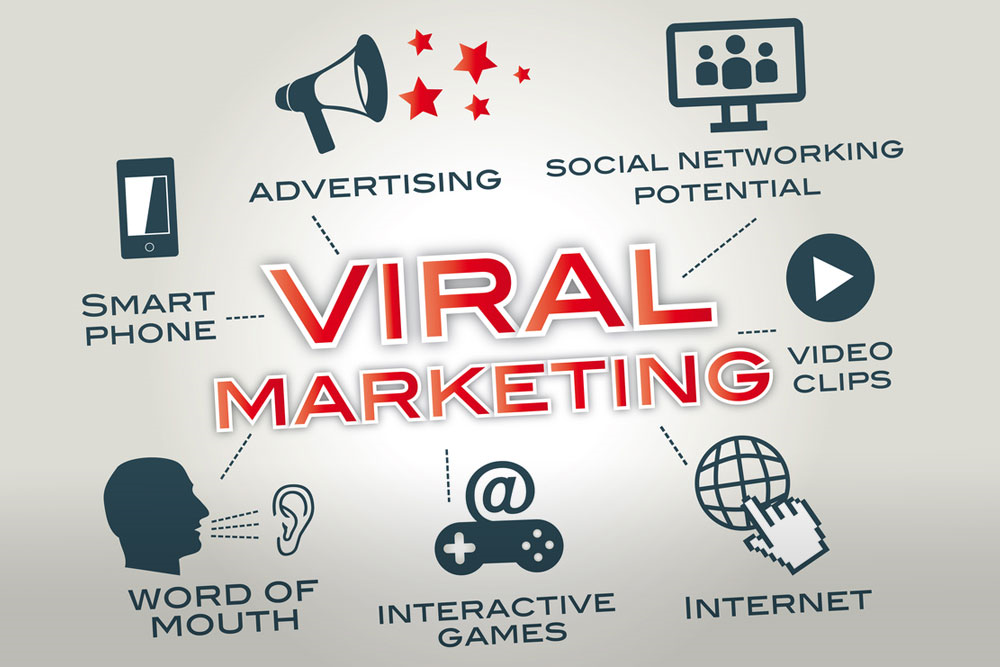 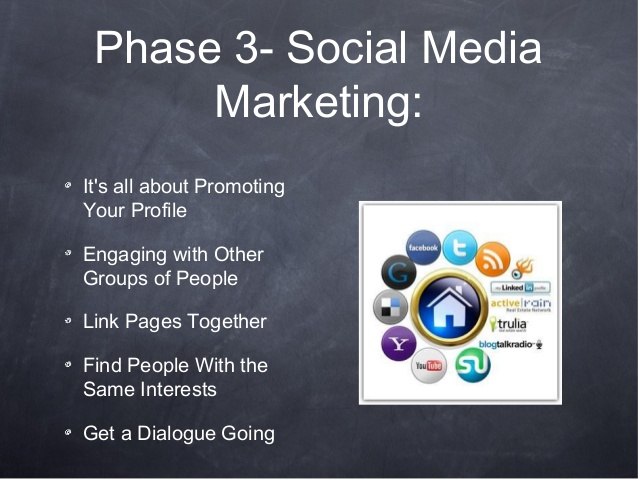 How can you use social media to promote…
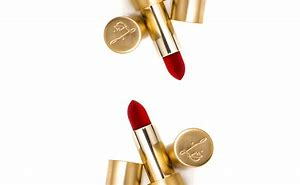 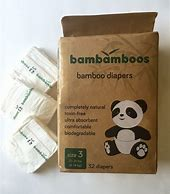 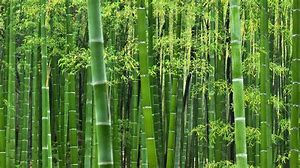 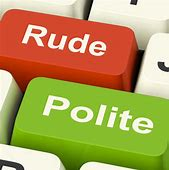 Netiquette
Language of courtesy and appropriateness when communicating with online communities.
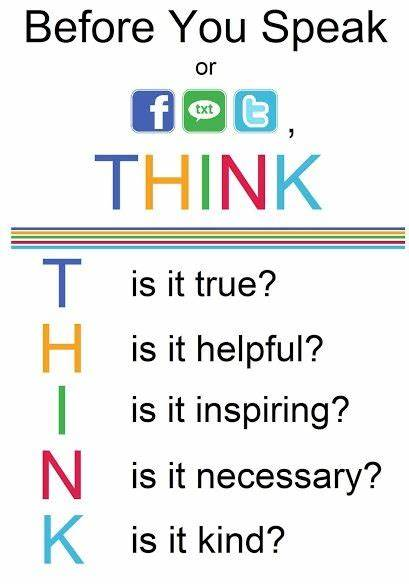 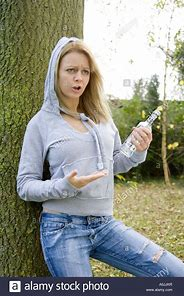 Appropriate or not? Listening activity: Stand up. Take pen & notebook. A & B (opposites).B read 4 x sentences. A write down APPROPRIATE/ INAPPROPRIATE. Switch places & repeat. 
Hey Mr. Watson, Are u gonna give me A* cos I’m ur fave student innit.
I hope you don’t take offence; I’m not keen on this style, but it looks good on you.

Wow, I loved watching your video. Thanks for creating this! 

Western Europe has stronger economies because they are greedier people.
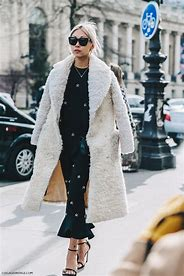 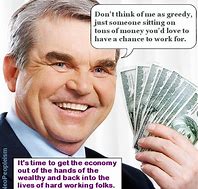 Vietnamese people eat dogs because Asians don’t like animals.

I have visited Korea and from what I gather, women love beauty but don’t want to pay top prices for products. At least that was my impression.

You look cheap and common in this photo. 

India has a history of just 2000 years. They make up the rest.
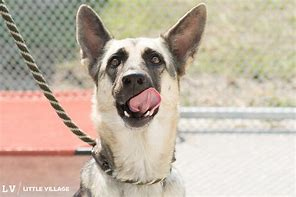 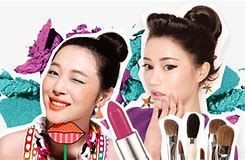 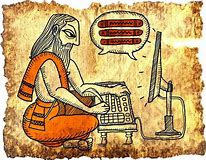 Now A & B group together (2 x circles). 
Debate why you perceive it to be rude or polite.
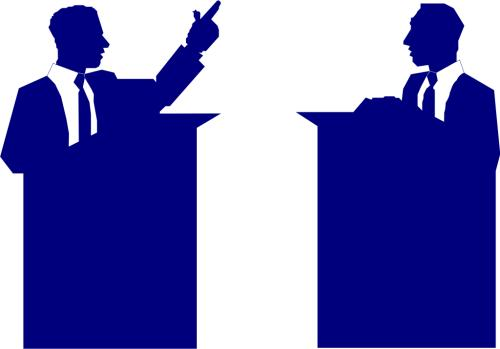 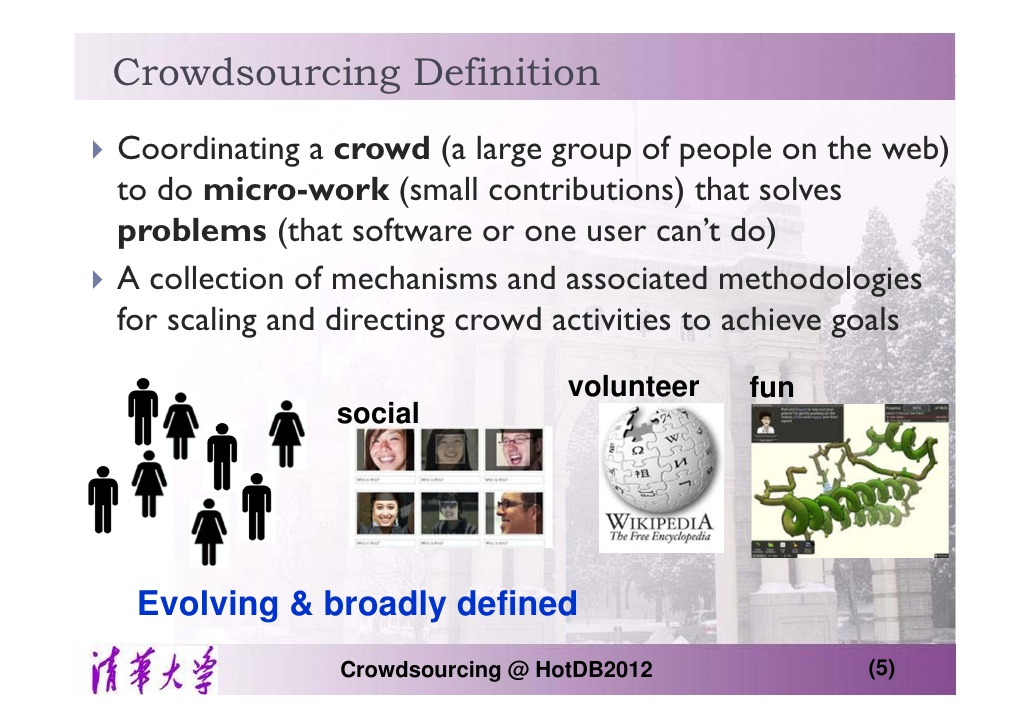 Co-creating ideas with the customer.
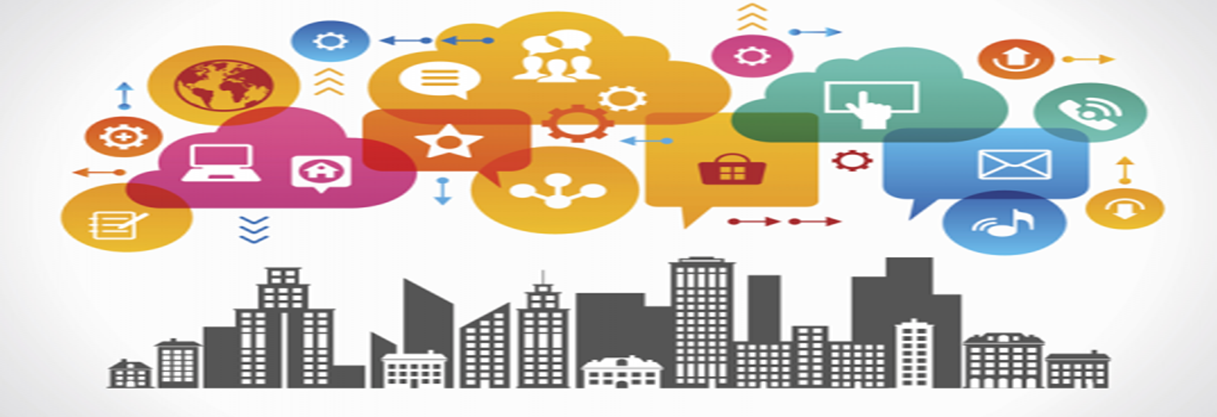 Crowdsourcing examples.
Samsung 
Samsung has the largest Crowdsourcing facility. They seek innovative solutions for electronic products and technologies. They look for collaboration with other firms and individuals.
They offer users the chance to help create the company’s next product and earn a share of revenue along the way.
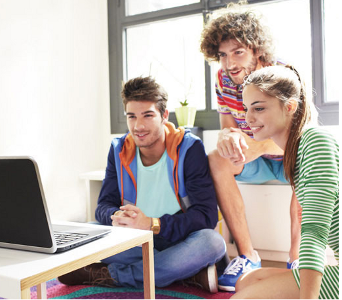 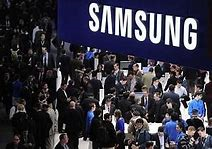 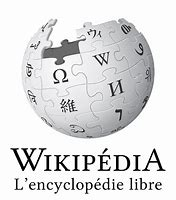 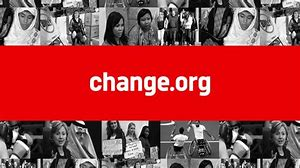 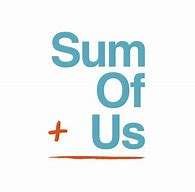 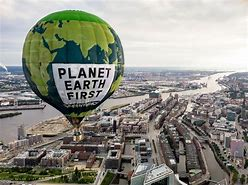 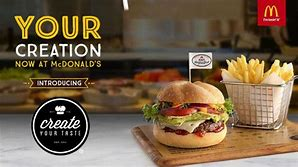 How would you crowdsource..?
Greenpeace.org ads.
Air B n B
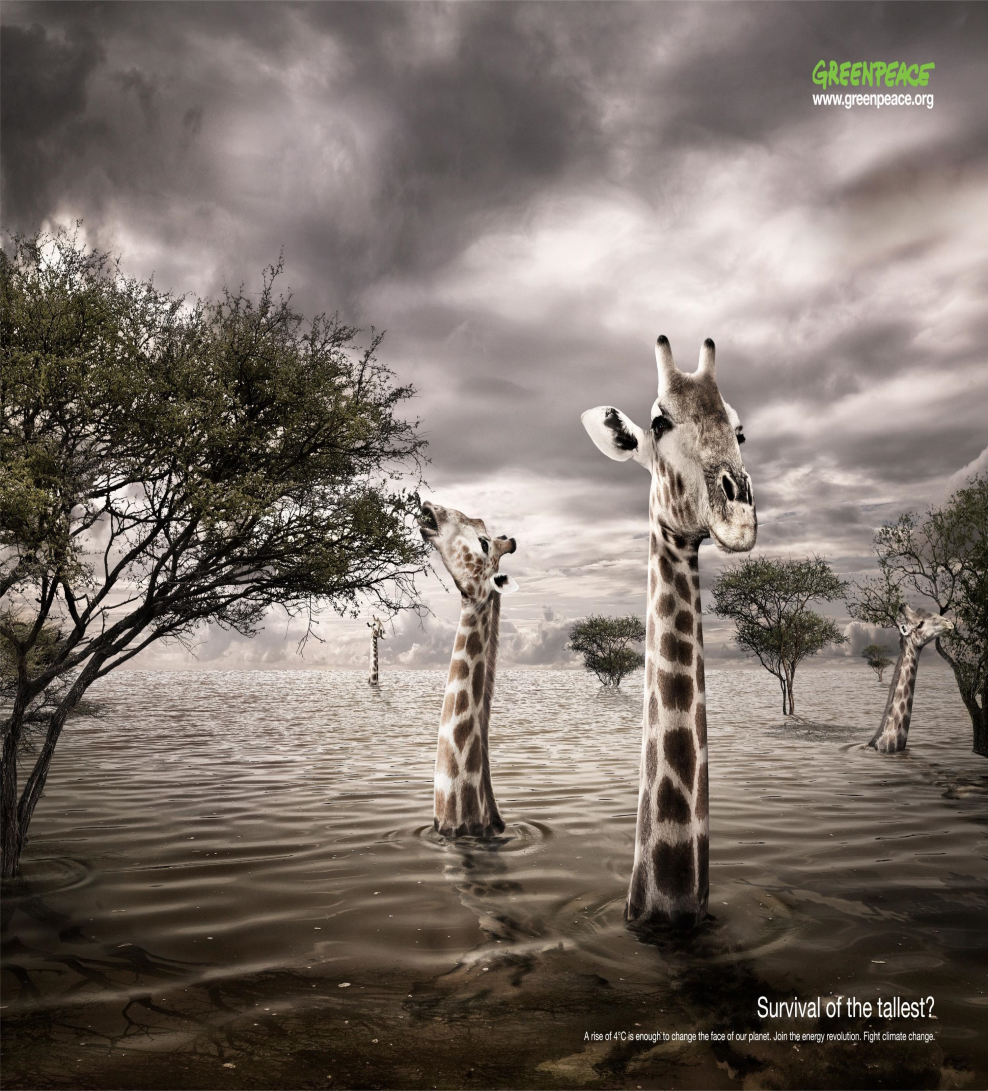 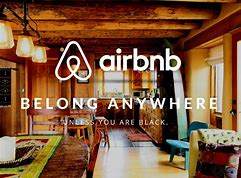 Debate:  Crowdsourcing an authentic means of production vs it is just stealing other people’s ideas for self- benefit.
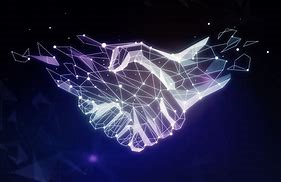 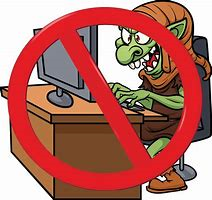 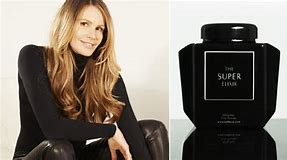 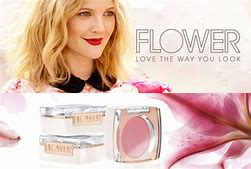 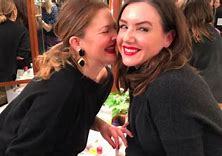 A favourable piece of publicity, such as a celebrity endorsement, interview or article to advertise a new product.
Plug
What kind of marketing most influences you to buy a new product? Why? 

Celebrity endorsements 

An article

An interview with the creator 

An visual advertisement 

Word of mouth

other

Activity: Stand up, mingle. Find similarity groups & discuss why (take notes) & share with class.
A piece of information, idea, event or product which is perceived as being worthy of much attention.
Buzzworthy
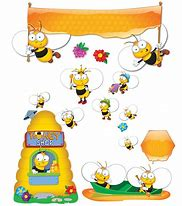 What are buzzworthy things in China?
Do you pay attention to the hype or not?
Do you know about new information earlier or later?
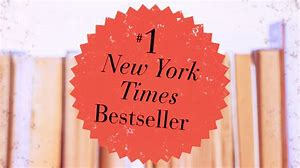 Hype: Simulated and often exaggerated claims of mass excitement surrounding the release of new products or materials for the public.
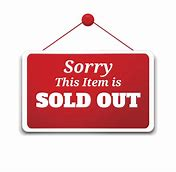 “1 sold every minute”
‘Glastonbury tickets sold out online, within 25 minutes’
New skincare range sold out within days.
New prints of book, as they have all sold out.
Due to popular demand, we have created new courses.
We have thousands of emails per day.


Do you believe the hype or not?  Real or psychological manipulation?
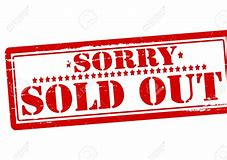 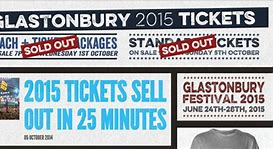 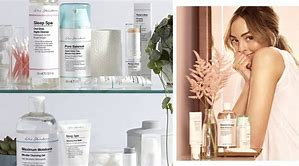 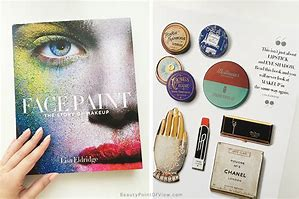 Copy left
The opposite of copy write. This eliminates restrictions on distribution.
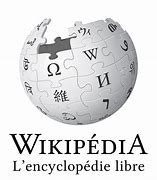 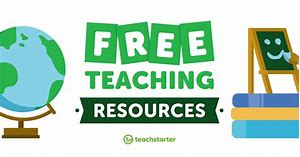 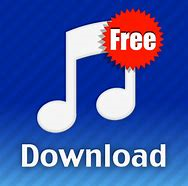 What materials/ goods/ sources can you access for free?
Is anything really free?
Vook
A combo of video, text, image and social streams in an e book.
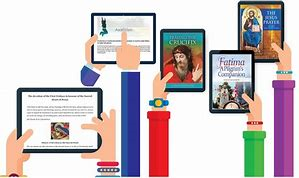 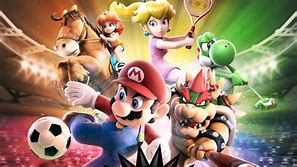 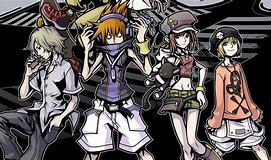 Being instantly communicable via multiple devices with internet or mobile phone access.
Hyperconnected
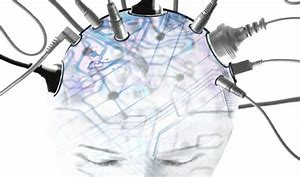 Give advice for these hyperconnected people:
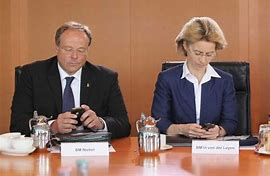 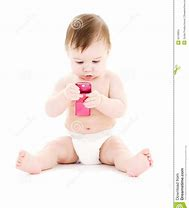 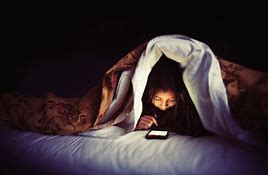 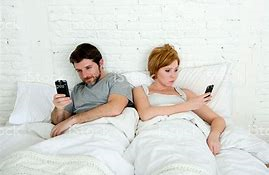 Language of courtesy and appropriateness when communicating with online communities.
Being instantly communicable via multiple devices with internet or mobile phone access.
The opposite of copy write. This eliminates restrictions on distribution.
A combo of video, text, image and social streams in an e book. 
Using social media and analysing social behaviour to promote products. Encouraging mass sharing online so information spreads quickly and on a large scale.
Copyleft

Vook

Hyperconnected

Tribal/ viral
marketing 

Netiquette
Simulated and often exaggerated claims of mass excitement surrounding the release of new products or materials for the public.
A favourable piece of publicity, such as a celebrity endorsement, interview or article to advertise a new product. 
A specific word which gains temporary popularity and is used by many people at once.
A piece of information, idea, event or product which is perceived as being worthy of much attention.
Plug

Hype

Buzzworthy

Buzzword
Activity. Matching race.
2 x teams, group together & race to match words & meanings. Stick on wall.
Game: Hot Seat.
2 x teams. 2 x students from each team sit on 2x chairs. Team members must explain the key words. The most points, wins!
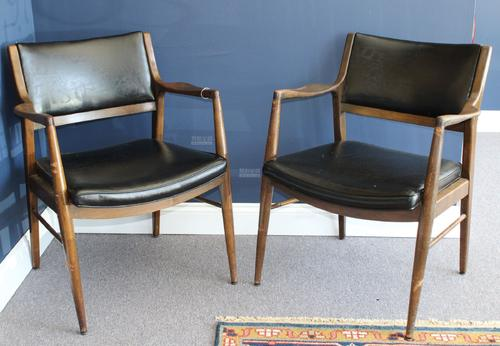 Team 1
Team 2
Copyleft                                                 Vook
Plug                                                     Hype
Buzzworthy
Buzzword
Hyperconnected         Tribal/ viral marketing
Netiquette
Text speak
Oh my god
Laugh out loud
Question for you
Talk to you later 
Later 
Great!
Birthday.
Thanks!
Be right back.
By the way
See you
As soon as possible 
At the moment 
Got to go
Wait
How are you?
Joke
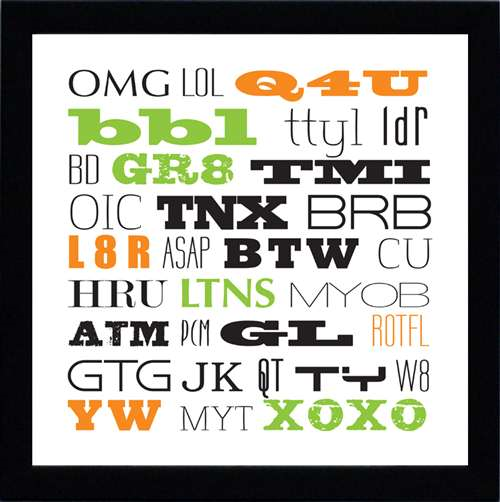 Activity: 1) Take handout/ translate.
2) Groups of 3/4 stand up (circles). Use a slang word to continue convo. If can’t, sit down. 
Last student standing, wins. 


………….. 
‘Omg, I’m having the best time!’
The beach is so gr8….
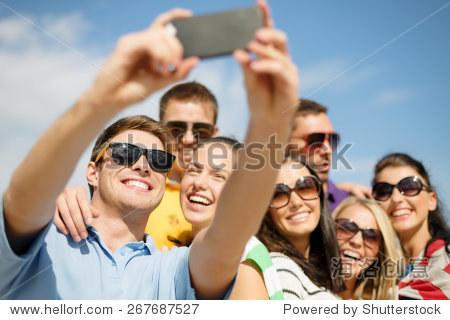 Congratulations, you have ventured (…)  into the English-speaking environment of the Net. 
The Web is full of constantly evolving (…) colloquial (…) expressions that are very difficult to understand. 
You must face(…) the problem. I hope to help you in this quest (…)
Adjective = developing 
verb=to enter
verb=to confront
adjective=slang
noun=search
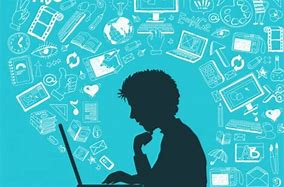 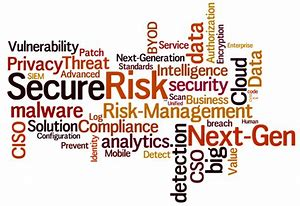 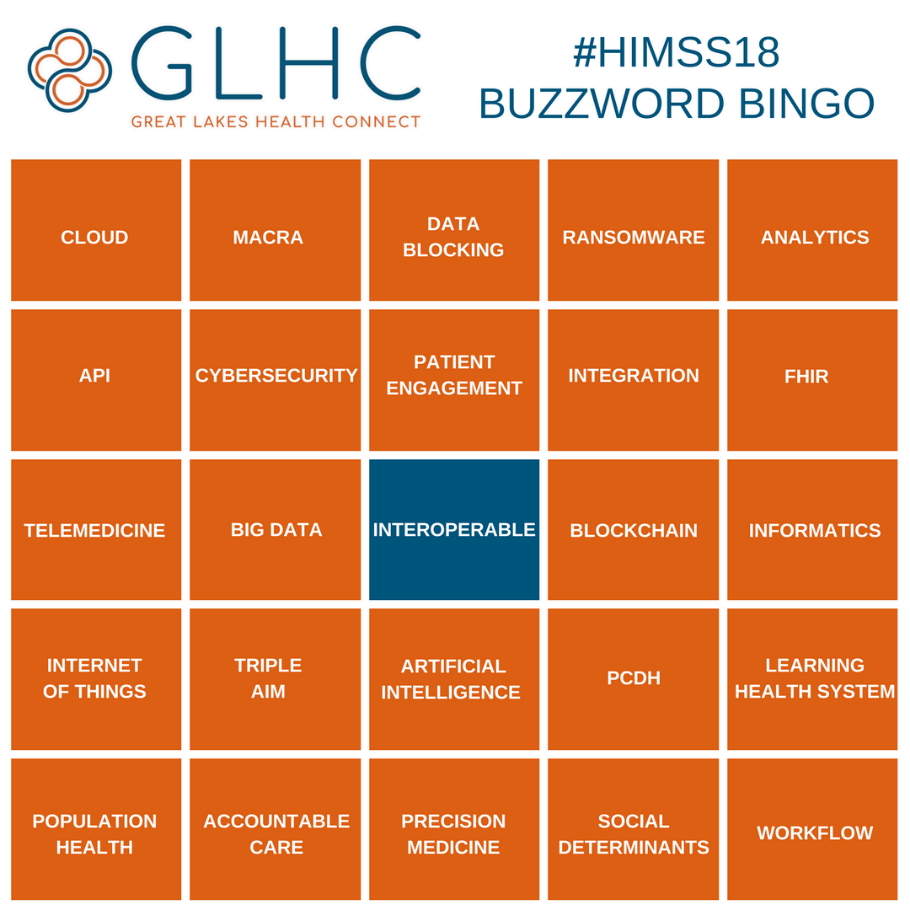 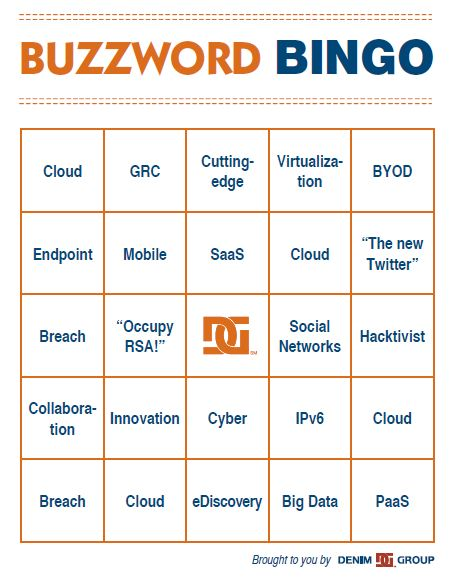 Phrasal verb=to look at/ noun phrase=not in relationship to something/ verb=to get accustomed to
Help is available with many vocab lists on the Internet to teach PC vocab for you to check out (…) While vocab lists are good, they are still out of context (…). 
What would help is an article written with some of the slang included - and defined - in order for you to get the feel of (…) this new kind of vocab...
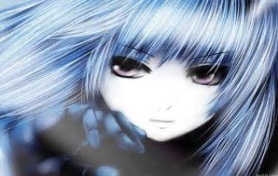 The Adventures of Delmon 
Imagine you see Del the Avatar () on Wechat. Here is what she says: 
...So, I was out surfing the Web. You know, lurking in a MUD, reading my favorite e-zines, and I met this grrrl on google hangouts. We both blabbed away, talking about her homepage and how many hits it got.
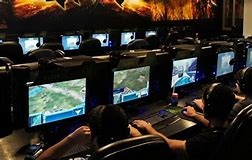 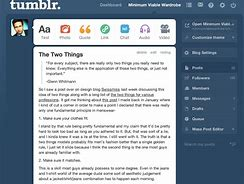 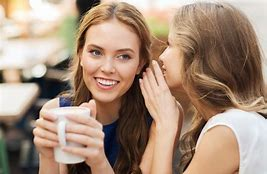 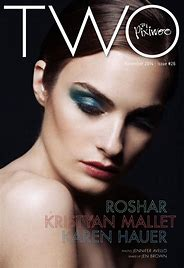 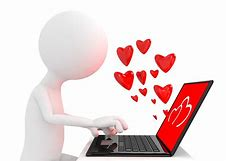 ….The next thing you know, this newbie logs on and starts to ask us questions like "What's the difference between a server and a provider?", "Do I have to pay for shareware?"
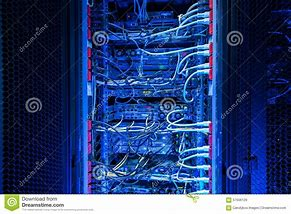 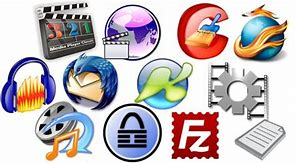 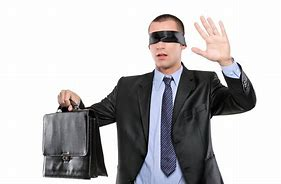 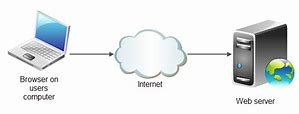 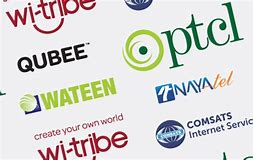 …and "Are you really there, or are you a bot?". It was OK for awhile as I am into Netiquette and all that. Luckily, he hit the road and we could continue our gab.
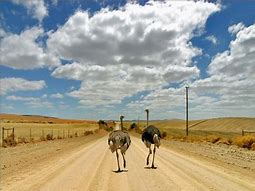 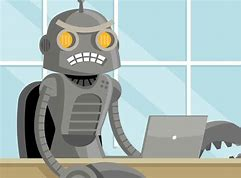 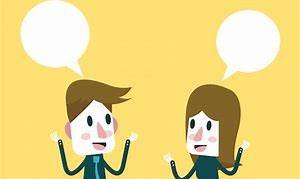 Let's take a look at what the avatar said in a more simplified form…..
...So, I was out surfing the Web (…) You know, lurking (…) in a MUD (…) and , reading my favorite e-zines (…), and I met this grrrl…
spending time using the Internet
being in an interactive environment without typing anything
 Multi-user dungeon, where many people gather to play games, have discussions, study…
similar to a magazine, an e-zine is "published" on the Internet
verb = to browse the internet
a female internet user
 visitors to the webpage.
We both blabbed (…) away, talking about her homepage (…) and how many hits (…) it got. The next thing you know, this newbie (…) logs on (…) and starts to ask us questions like "What's the difference between a server (….)
Talked
 a person's private page on the Internet
visits by other Web users
 someone new to the Internet
enters the chat area
the computer that provides the space for homepages and other Internet addresses
the time it takes to get something from the Net onto your computer
the amount of data a connection is able to transfer
to flow slowly, usually used with water
the hardware used to connect to the Net
Anyway, we started talking about download times and bandwidth. She said she thought that the speed would never improve -- it just took so long for something to trickle through her modem.
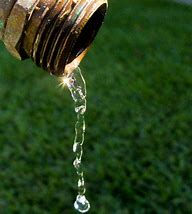 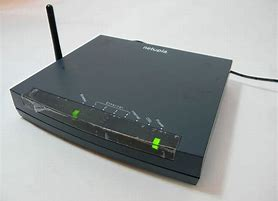 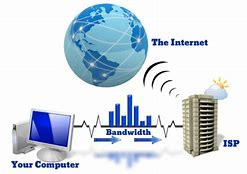 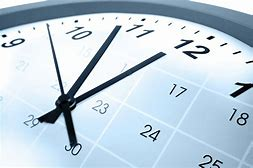 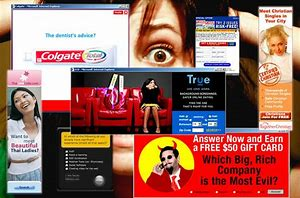 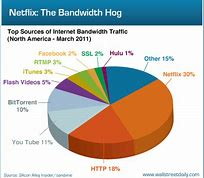 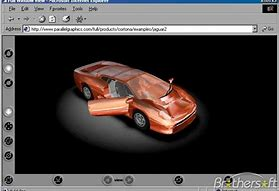 I told her that one of the frustrating things about the Net was when I got into VRML and it was such a bandwidth hog that I went to sleep just waiting for it to pop-up on my tube...
a 3D kind of Internet page
a page or program that requires a lot of data to be downloaded before use
Appear
computer monitor or screen
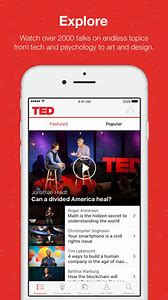 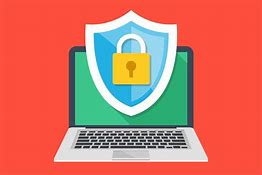 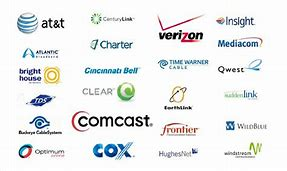 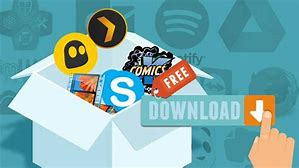 …and a provider (…)?", "Do I have to pay for shareware (…)?" and “…Are you really there, or…”
the service that provides the connection from your home to the Internet
software available on the Internet for download and free use for a limited time before buying
are you a bot (…)?". It was OK for awhile, as I am into Netiquette (…) and all that. Luckily, he hit the road (…) and we could continue our gab (…).
a kind of software that performs a certain task on a Network
being polite on the Net
 left
discussion.
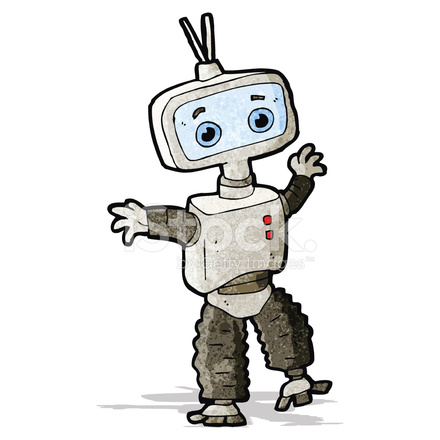 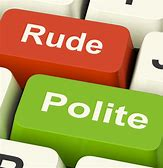 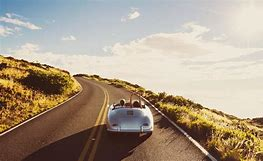 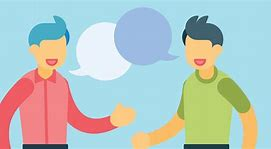 Well, I hope that explains things! As you have noticed, there is a whole new set of vocab to be learned when using the Internet. 
Some words are slang. Some are standard.
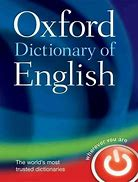 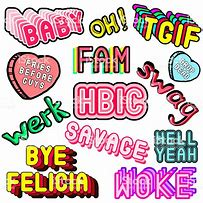 Would you like to know what IT geek and nerd mean? 
Well, they are both terms that describe someone who loves the technical side of any situation (obviously, the Internet is full of them!). 
They have become quite in demand these days as everyone needs someone to help out with the computer!
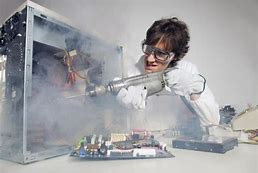 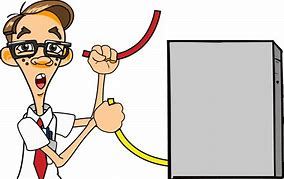 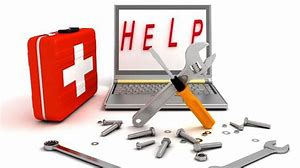 Create qus.
Activity: Outside-inside circle. Ask question & move to the right.
Service provider?
Pop-ups?
Gab?
Download times
Surf
E-zine
Hits 
E.g. ‘How many/ much…/ How do you..?/ improve..? Which websites do you like to…./ What/ why/ Where…?
Gamification
You are Bing’s CEO. How can you apply this principle to improve employees work performances?
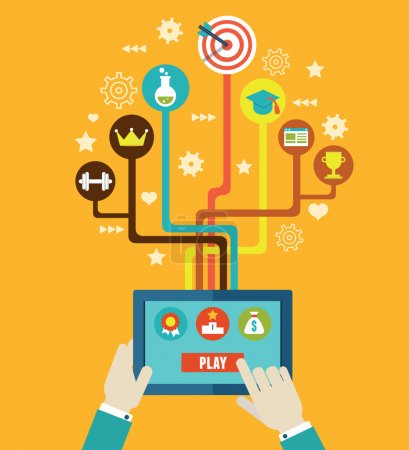 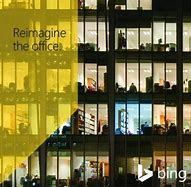 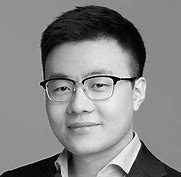 3D/ 4D printing
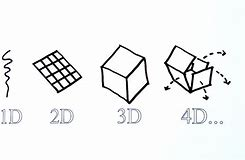 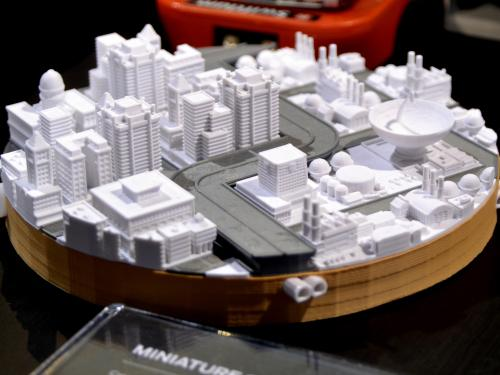 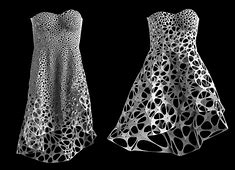 Has 3D printing become  essential in schools/ businesses/ personal lives?
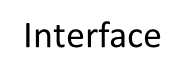 5G/ HUAWEI
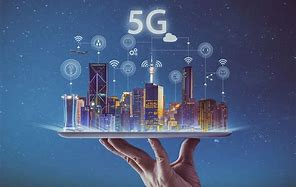 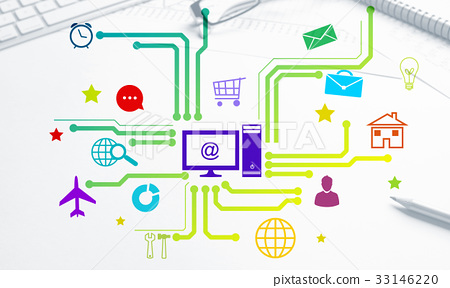 The connection and interaction between hardware, software and the user. They communicate together.
Debate: 5G good or bad?
Pros & cons.
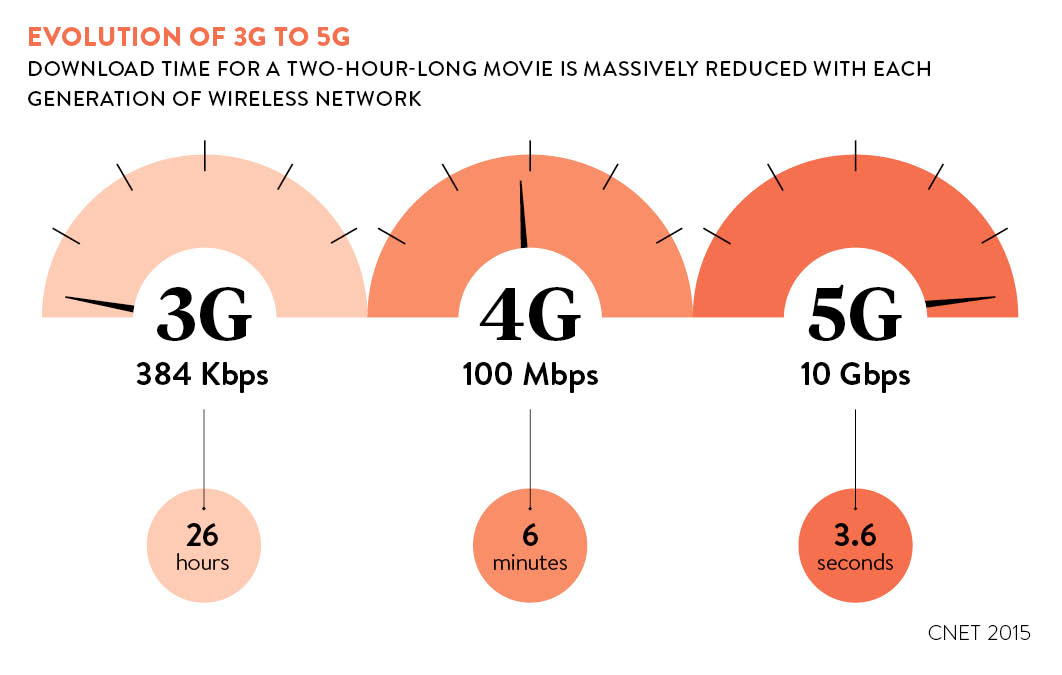 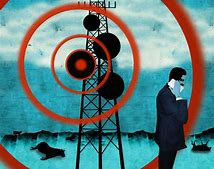 Radiation towers 
A much higher frequency
Totally advanced technology
Does social media need to integrate more haptics?
Haptics
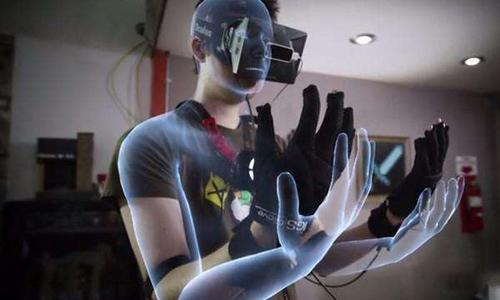 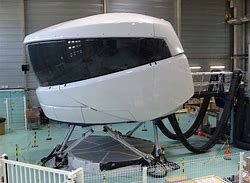 The use of the sense of touch, especially in social interactions or in interfaces between humans and computers.
Humanoid robots
Activity: Would you buy a robot?
What for?



Debate: Should robots replace workers in factories/ companies?
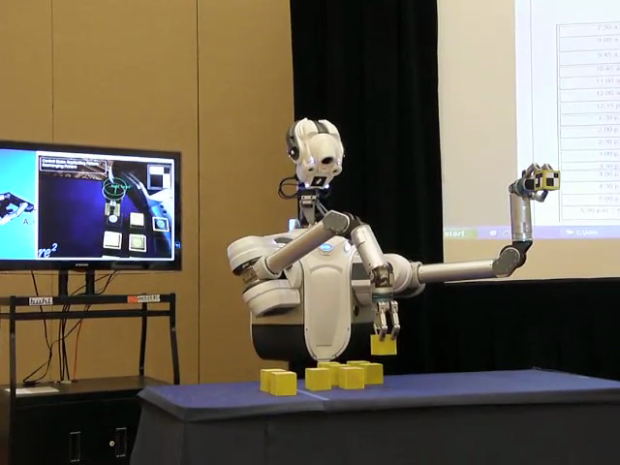 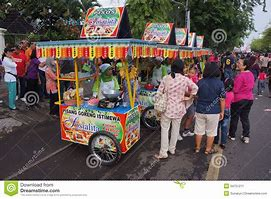 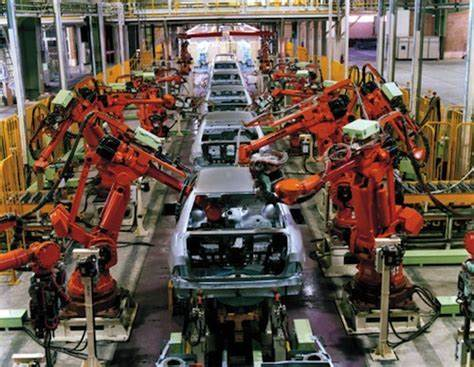 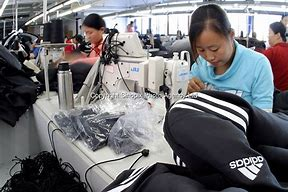 Factory labor/ heavy machinery/ street vendors/ cashiers/ teachers/ self-driving cars
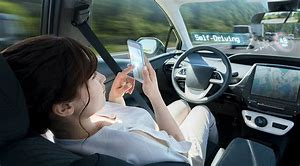 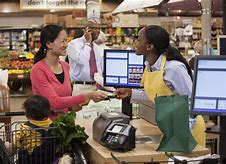 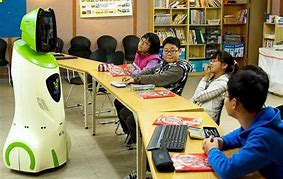 Crypto currency
Bitcoin
Cyber – insurance 

Essential or not?
Trustworthy?
Mainstream?
Digital money 
Free of government control
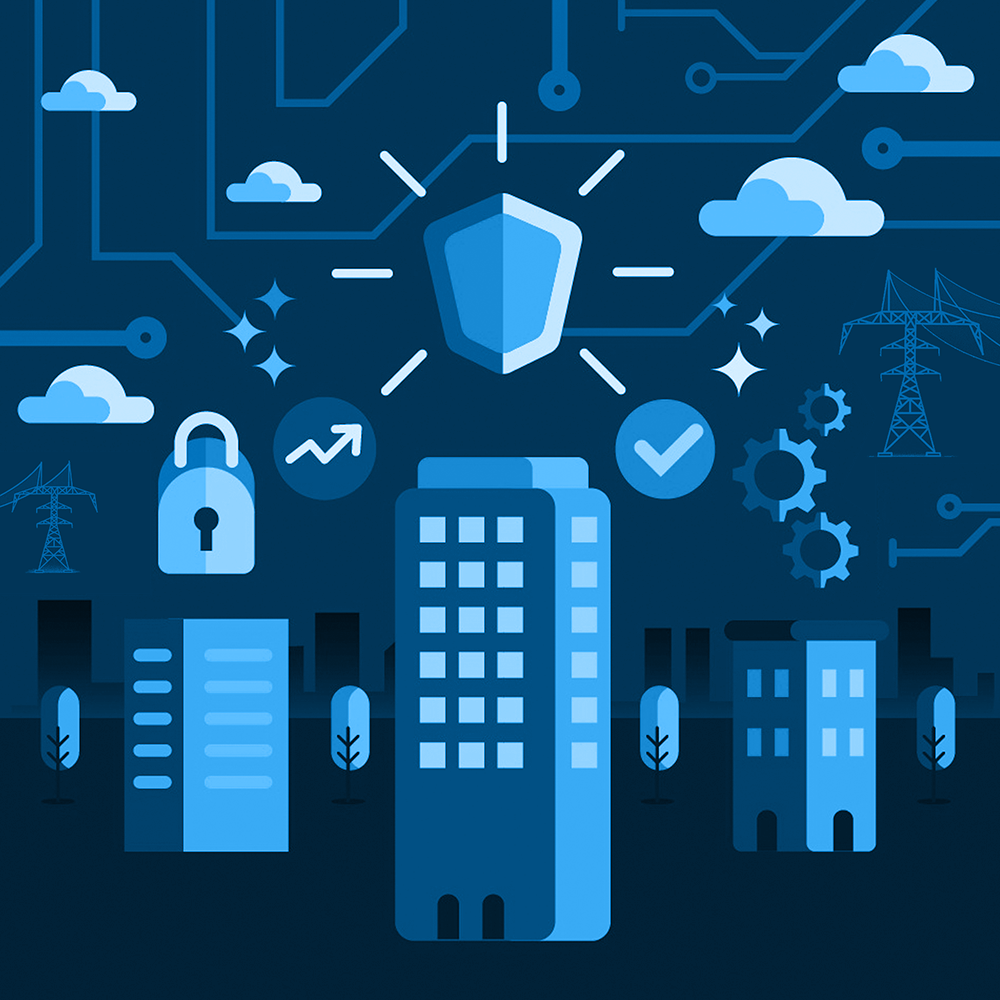 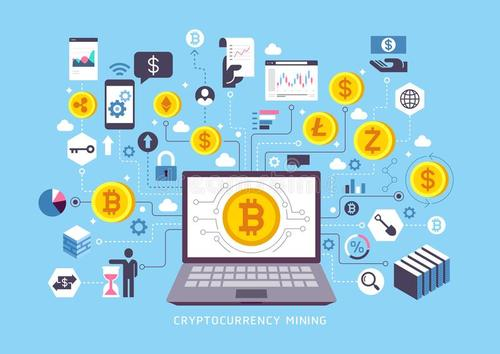 Virtual reality
Algorithm
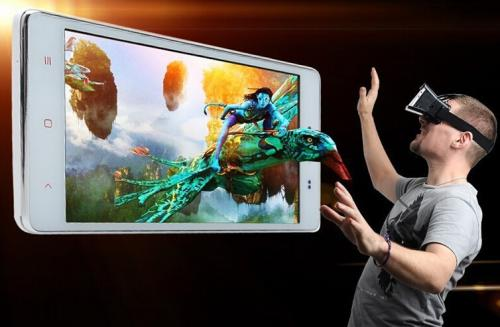 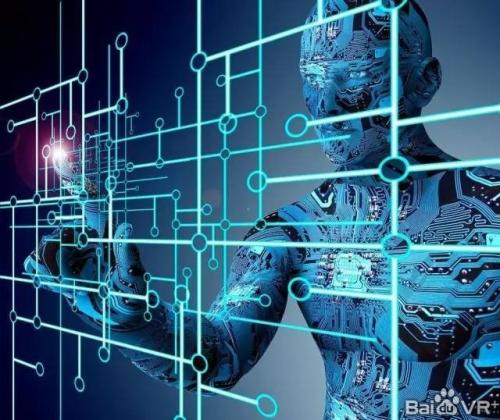 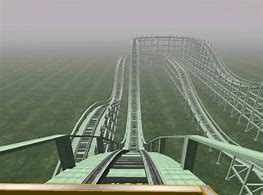 Digital revolution
Commercial drones
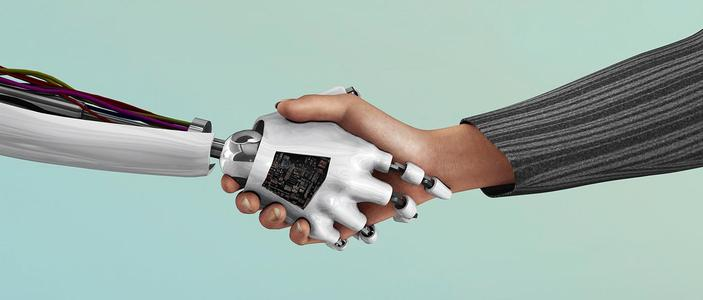 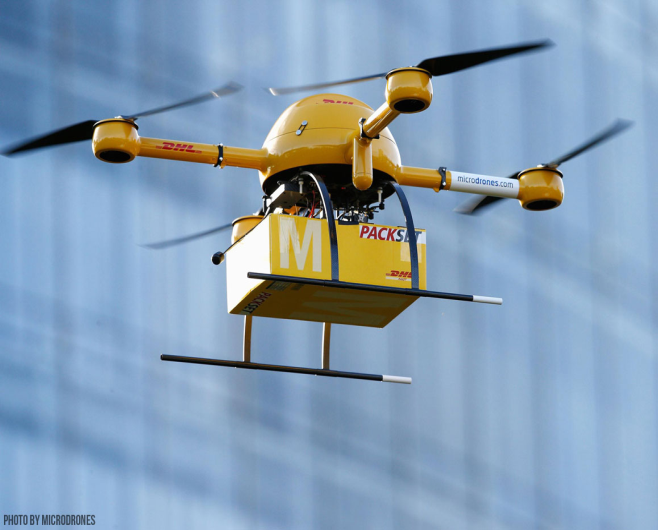 Start ups
Screenager
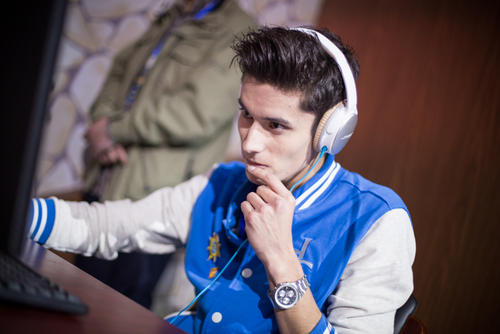 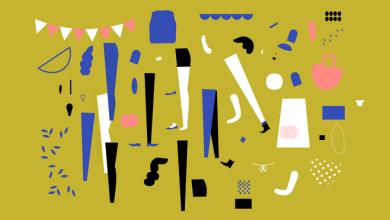 Spinnish
Spin-doctor 
Spiel 

 




(Words carefully orchestrated to persuade).
Sofalise
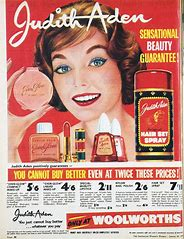 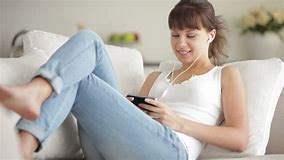 Staycation
Trigger warning
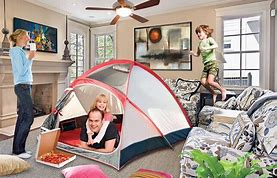 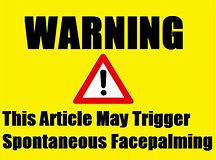 Netizen
Netpicker
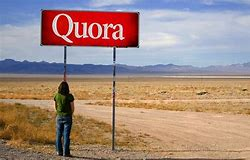 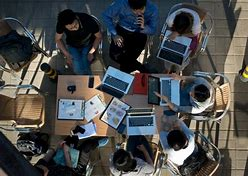 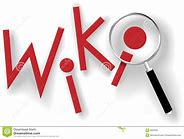 Optics
Outernet
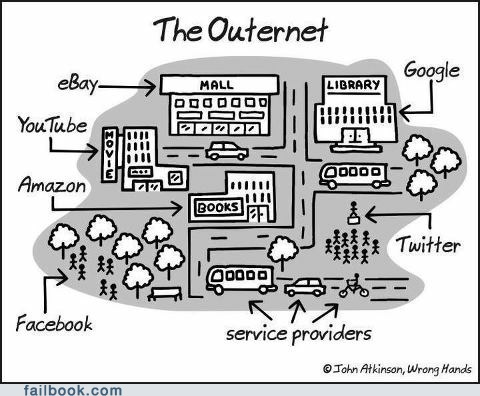 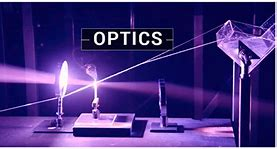 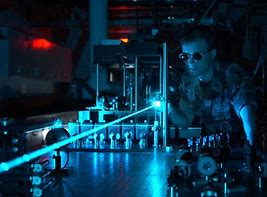 Paywall
Hactivist
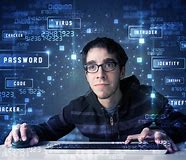 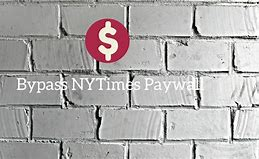 Flash mob
Freemale
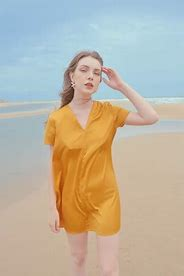 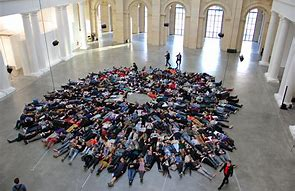 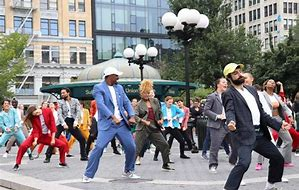 Flexitarian/
Demitarian
E-piracy
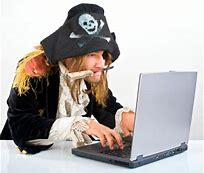 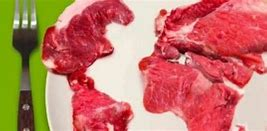 E-cruitment
E-lancer
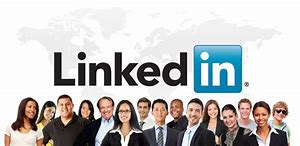 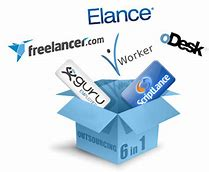 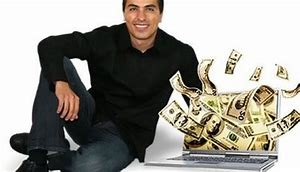 E-waste
Cyber-slacking/ loafing
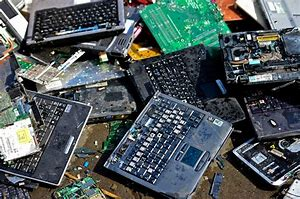 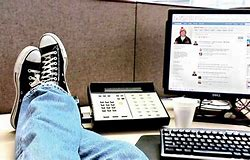 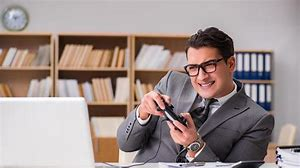 Crowdfunding
Clickbait
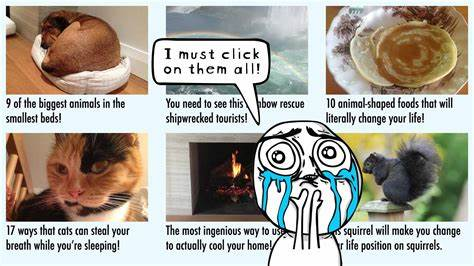 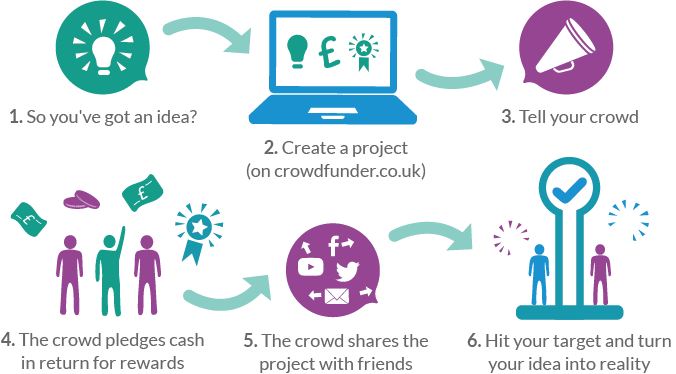 Click and collect
captcha
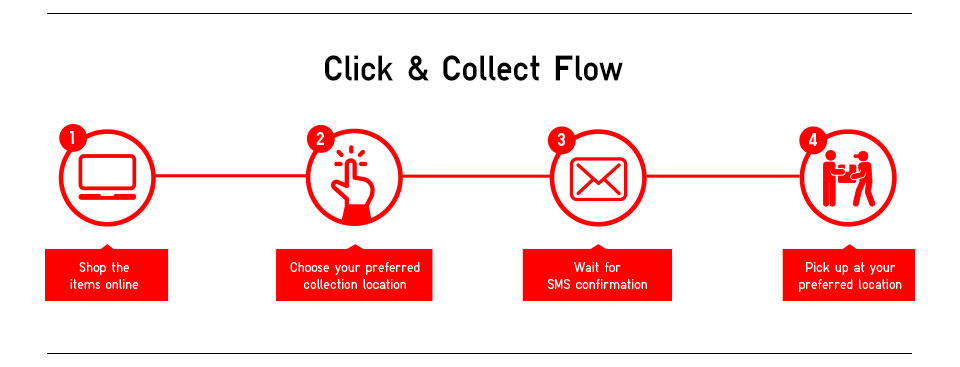 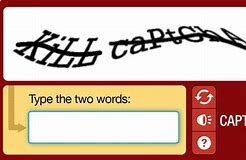 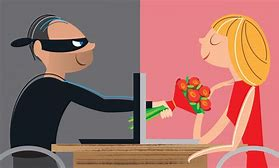 Alternative media
catfish
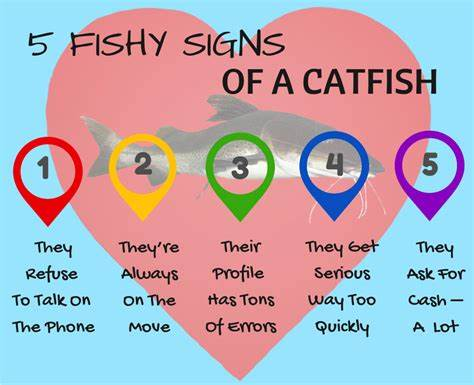 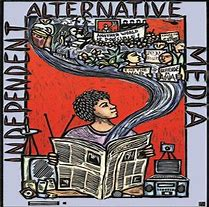 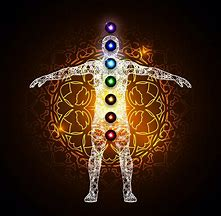 Troll
Binge watch
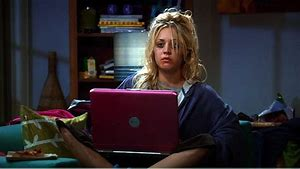 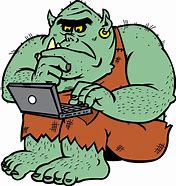 Trojan virus
Malware
Spyware
Black swan
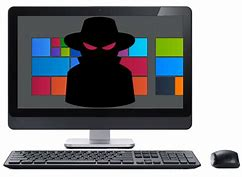 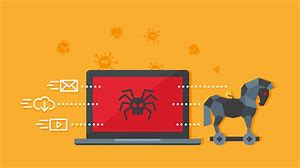 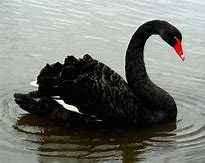